Programowanie proceduralne
Podstawy Programowania dla geoinformatyków
Wykład 3
Rafał Witkowski, 2015
Paradygmat programowania proceduralnego
paradygmat programowania zalecający dzielenie kodu na procedury, czyli fragmenty wykonujące ściśle określone operacje.
paradygmat programowania opierający się na podziale kodu źródłowego programu na procedury i hierarchicznie ułożone bloki z wykorzystaniem struktur kontrolnych w postaci instrukcji wyboru i pętli.
Przed programowaniem proceduralnym
Program wykonywał się od początku do końca, linia po linii, instrukcja po instrukcji
Zaburzanie/przeskakiwanie kolejności mogło występić w przypadku:
Instrukcji warunkowej (if)
Pętli
Instrukcji skosku (goto)
Zwłaszcza instrukcję skoku powodowały powstawanie tzw. spaghetti code
Elementy programu
Sekwencje
Instrukcje wyboru
Iteracje
Bloki
Podprogramy
(brak instrukcji goto, która jest „zabroniona”)
Twierdzenie Böhma i Jacopiniego
Dowolny program (zawierający instrukcję skoku) da się znormalizować do odpowiadającego mu programu zbudowanego z podstawowych struktur (bez instrukcji skoku)
Instrukcje spoza paradygmatu
Ze względu na wygodę, często używa się instrukcji, które są zakamuflowanymi instrukcjami skoku, tzw. instrukcje wczesnego wyjścia:
Return
Break
Continue 
W zaawansowanych programach używa się też obsługi wyjątków
Przykład spaghetti code (Basic)
10 INPUT count 
20 LET steps = count 
30 LET bbk = 0 
40 LET bk = 1 
50 IF count < 1 THEN GOTO 
100 60 LET k = bbk + bk 
70 LET bbk = bk 
80 LET bk = k 
90 LET count = count - 1 
100 PRINT "Wyraz nr "; steps - count; "ciagu Fibonacciego wynosi: "; k 
110 IF count > 0 THEN GOTO 50 
120 END
To samo w C
scanf ("%d",&steps); 
for (count = 0; count < steps; count++)
{ 
	int bbk = 0, bk = 1; 
	int k = bbk + bk; 
	bbk = bk; 
	bk = k; 
	printf ("Wyraz nr %d ciagu Fibonacciego 			wynosi: %d\n", steps - count,k); 
}
Bloki
Ciąg instrukcji można zgrupować w blok
Blok jest traktowany jako jedna instrukcja
Używa się ich najczęściej po instrucjach warunkowych, czy w pętlach, aby wykonać więcej niż jedno polecenie
Bloki w C/C++ rozpoczynają się od znaku { a kończą znakiem }
Procedury
Procedura to inaczej podprogram
Wydzielony fragment kodu, który wykonuje pewne operacje
Procedury stosuje się, aby uprościć kod programu, zwiększyć jego czytelność, lub aby mieć możliwość wielokrotnego (z różnych miejsc w programie) wywoływania tych samych poleceń
Jest to zamiana ciągu instrukcji w jedno polecenie
Funkcje
Funkcja to inaczej podprogram zwracający wynik
procedury, które oprócz wykonywania pewnych operacji zwracają także wynik swojego działania (operują na wejściu i wyjściu, jak algorytm)
Funkcje stosuje się, aby uprościć kod programu, zwiększyć jego czytelność, lub aby mieć możliwość wielokrotnego (z różnych miejsc w programie) wykonywania tych samych obliczeń
Funkcje charakteryzują się tym, że zawsze muszą zwrócić pewien wynik, czyli wartość zmiennej określonego typu
Jest to zamiana ciągu instrukcji w jedno polecenie
Zwracaną wartość funkcji można wykorzystywać jak normalną zmienną, za wyjątkiem przypisywania jej wartości.
Procedury i funkcje w języku C/C++
W języku C/C++ w rzeczywistości nie występują procedury, są tylko funkcje
Żeby uzyskać procedurę, trzeba stworzyć funkcję zwracającą typ pusty (void, czyli nic)
Funkcja może mieć dowolną nazwę, która nie jest słowem kluczowym języka C/C++, składa się z liter, cyfr i znaku podkreślenia oraz nie zaczyna się od cyfry.
Struktura funkcji w C/C++
zwracany_typ nazwa(parametry) { 
	operacje;	return wartość; 
}
 zwracany_typ to nazwa typu, który będzie miała zwracana wartość (wyjście)
nazwa to nazwa funkcji
Po nazwie w nawiasie występują parametry funkcji (wejście)
Struktura funkcji w C/C++
Lista parametrów może być pusta, wówczas należy umieścić nawias zamykający zaraz po otwierającym
Parametry to umieszczone po przecinku typy oraz nazwy zmiennych, określane tak samo jak podczas definicji zmiennych
Podczas wywoływania funkcji parametry muszą zgadzać się z tymi zadeklarowanymi
Każda funkcja powinna zawierać polecenie return. Zwraca ono wartość podaną po spacji oraz kończy działanie funkcji (przerywa ją, nawet jeśli później występują jakieś dodatkowe polecenia)
Każda funkcja (i procedura) musi zostać zadeklarowana zanim zostanie użyta. Oznacza to, że deklaracja funkcji w kodzie musi znaleźć się wcześniej (wyżej) niż miejsce, w którym jest ona używana
Przykład
przykład prostej funkcji wyznaczającej mniejszą z dwóch liczb całkowitych

int minimum(int a, int b) { 
	if (a < b) return a;	else return b; 
}
Typ void
Jak już zostało wspomniane na poprzednim wykładzie, w języku C/C++ występuje tzw. typ pusty, czyli void
Zmienna tego typu nie może przyjmować żadnych wartości
Jest ona stosowana do deklaracji procedur, czyli funkcji, które nie zwracają żadnej wartości
W przypadku procedur, czyli funkcji zwracających zmienną typu void, w kodzie procedury nie powinno występować słowo return z wartością, lecz bez niej. W takim przypadku kończy ono jedynie działanie procedury, nie zwracając żadnego wyniku
Słowa void można również użyć do oznaczenia pustej listy parametrów funkcji, np. int funkcja(void);
Zmienne globalne/lokalne
Wszystkie zmienne, które zostały zadeklarowane wewnątrz ciała funkcji lub wewnątrz innego bloku, nazywane są zmiennymi lokalnymi
Zmienne globalne to takie zmienne, które są zadeklarowane poza wszystkimi blokami kodu w programie
Zmienne lokalne
Czas życia takich zmiennych jest tak długi, jak wykonywanie poleceń z tego bloku lub funkcji
Zmienne „umierają” razem z blokiem lub funkcją (czyli przy klamrze } oznaczającej miejsce, w którym była zadeklarowana)
Wartości tych zmiennych są odkładane na stosie systemowym
Zmienne globalne
zmienne dostępne są zawsze z każdego miejsca w programie, a zmiana ich wartości wprowadzona w jednym miejscu może mieć wpływ na działanie programu w zupełnie innym miejcu, gdzie wartość ta również jest wykorzystywana
Zmienne „umierają” dopiero po zakończeniu działania programu
Wartości tych zmiennych są odkładane na stercie programu
Należy unikać używania zmiennych globalnych
Przykład
int x; //zmienna globalna void pomnoz_x_przez(int a) { 
	x *= a; // a jest zmienną lokalną} int main() { 
	x = 2;
	int a = 5; // zmienna lokalna	pomnoz_x_przez(3); 	printf("%d",x); 	printf("%d",a); 	return 0; 
}
Rekurencja
Funkcja rekurencyjna to funkcja, która wywołuje samą siebie
Oprócz takiego wywołania funkcja rekurencyjna musi zawierać warunek stopu, dzięki któremu nie będzie wykonywana w nieskończoność
Przykład
Funkcja rekurencyjna obliczającą wartości wyrazów ciągu Fibonacciego, określonego wzorami:


int F(int n){	if (n==0) return 0;	if (n==1) return 1;	return F(n-1)+F(n-2); 
}
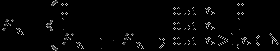 Biblioteki zewnętrzne
Niemal wszystkie instrukcje w języku C/C++ są funkcjami, które ktoś wcześniej napisał
Większość używanych funkcji pochodzi z bibliotek zewnętrznych, które importujemy do programu poprzez operację #include (zgodnie z tym co było omawiane na poprzednim wykładzie)
Wskaźniki do funkcji
Podobnie jak nazwa tablicy jest wskaźnikiem do pierwszego elementu tej tablicy, nazwa funkcji jest wskaźnikiem do funkcji
Można zadeklarować zmienną wskaźnikową wskazującą na funkcję i wywołać tę funkcję za pomocą tej zmiennej
Wskaźniki do funkcji w C/C++
Określenie typu takiego wskaźnika polega na podaniu typu argumentów funkcji oraz jej wyniku
Schemat:
typ_zwracany (* nazwa)(lista_typów_parametrów);
Przykład
Poniższy kod tworzy wskaźnik do funkcji przyjmującej jeden parametr całkowity i zwracającej wynik całkowity. Następnie pod ten wskaźnik podstawiona jest funkcja obliczająca wartość bezwzględną liczby
int (*funkcja)(int);funkcja=abs;int x;scanf("%d",&x);printf("%d",funkcja(x));
Przykład zastosowania
Przykładem zastosowania wskaźników do funkcji może być sortowanie tablicy. W zależności od tego, jakiego typu elementy znajdują się w tablicy, powinniśmy użyć różnych funkcji porównujących te elementy. Do sortowania danych można wykorzystać znajdującą się w bibliotece stdlib.h funkcję qsort o następującej składni:
void qsort(void *tab, size_t num, size_t size, int (*comparator)(const void *, const void *))
Przekazywanie argumentów funkcji przez wskaźnik i referencję
Jeśli przekazujemy argumenty funkcji przez wartość, wewnątrz funkcji tworzone są ich lokalne kopie i tylko na nich wykonywane są operacje. Jeśli chcemy, aby zmiany argumentów wykonane wewnątrz funkcji były widoczne po jej zakończeniu, musimy przekazać te argumenty przez referencję lub przez wskaźnik
Przykład – funkcja swap przez referencję
void swap (int &x, int &y){	int temp=x;	x=y;	y=temp;}
int main(){	int a=5, b=7;	swap(a, b);	return 0;}
Przykład – funkcja swap przez wskaźnik
void swap (int *x, int *y){	int temp=*x;	*x=*y;	*y=temp;}
int main(){	int a=5, b=7;	swap(&a, &b);	return 0;}
Tablica jako argument funkcji
Normalnie tablicy nie można przekazać jako parametr do funkcji
Tablicę przekazujemy do funkcji przez wskaźnik
Np.:
void f2(int *t){	//treść funkcji f2 
}
Pomoce programistyczne
Bardzo ważną umiejętnością każdego informatyka jest umiejętność korzystania z wyrzukiwarek, np. google. bądź książek dla programistów
Jeśli tylko dobrze korzystamy ze źródeł – róbmy to jak najczęściej